The Integumentary System and Body Membranes
Chapter 5
Epithelial Membranes: epithelium and its underlying connective tissue
Cutaneous Membranes – skin
Serous Membranes – simple squamous on connective tissue basement membranes, lines body cavities.
Parietal – lines walls  of cavities
Visceral – covers organs (silver skin on red meat)
3.  Mucous Membranes – line surfaces open to exterior, produce thick mucous to soften and moisten.
The Skin
Functions:
Protection – infection barrier
Temperature Regulation – cools with sweat glands
Sense Organ Activity – via nerve endings and specialized receptors
The skin cont.Components in 1 square inch of Skin
500 sweat glands
1000 nerve endings
Yards of blood vessels
100 oil glands
150 pressure sensors
75 heat sensors
10 cold sensors
Millions of cells
The skin cont.Structure of skin (See pg. 123)
Subcutaneous Layer or Hypodermis
Loose connective tissue and fat
Insulates 
Stores energy 
Food for muscle
Shock absorbing
The skin cont.Structure of skin (See pg. 123)
Epidermis – outer most layer
Stratum Germinativum – site of mitosis, cells cytoplasm replaced by keratin
Stratum Corneum – dead cells
Pigment Layer – melanocytes with melanin, layers spot welded together which leads to blisters.
The skin cont.Structure of skin (See pg. 123)
Dermis
Deeper and thicker
Scattered cells with fibers in-between
Dermal Papillae – parallel peg-like rows that bind layers together and make up finger print
Location of Accessory organs such as:
Muscle fiber
Hair follicle
Sweat and Sebaceous Glands
Blood vessels
Appendages of Skin (still on pg. 123)
Hair
Hair follicle – epidermal and tube-like, grows into dermis
Hair Papilla – beginning point of growth
Root – hidden in follicle
Shaft – visible part of hair
Arrector pili – muscle connected to follicle, causes goose bumps
Appendages of Skin (still on pg. 123) Continued
Receptors
Meissners Corpuscle – near surface, light touch
Pacinian Corpuscle – deep in dermis, pressure
Krauses End Bulbs – sense cold
Organ of Ruffini – sense heat
Nerve Endings – sense pain
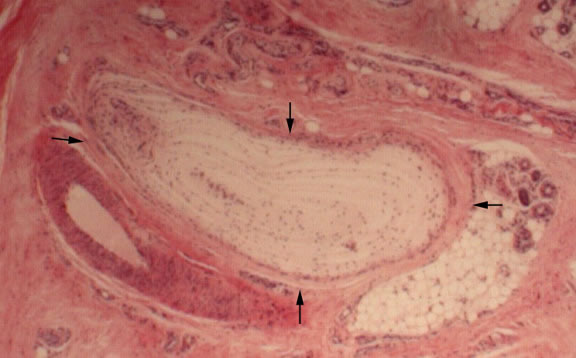 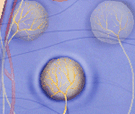 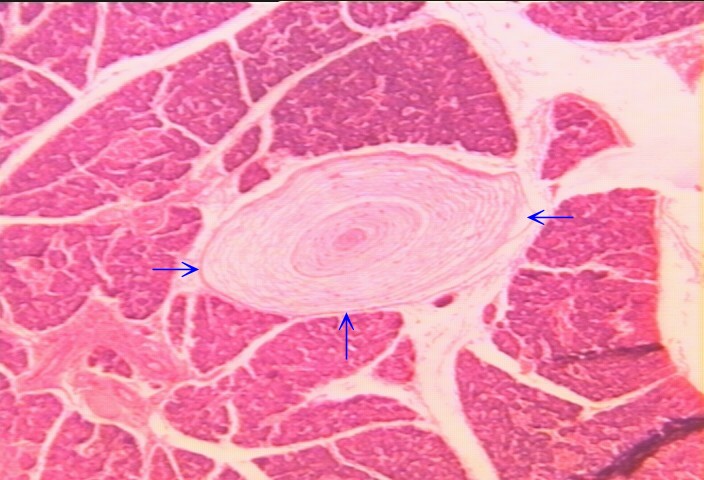 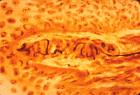 Appendages of Skin (still on pg. 123) Continued
Nails
Produced in the epidermis
Nail Body – visible
Root – hidden
Cuticle – hides root
Lanula – near root, “half-moon”
Appendages of Skin (still on pg. 123) Continued
Glands
Sweat or Sudoriferous Glands
3 mill plus, produce 12l every 24 hours
Eccrine – numerous and important in producing sweat, eliminating waste and regulating body temp.
Apocrine – in armpits and genitals, produce thicker milky secretions, susceptible to bacterial contamination.
Sebaceous – produces oil for hair and skin, increases during adolescence, clogged ducts = white heads, when aged and darkened  = black head.
Acne – sebaceous ducts filled with cells and sebum